Client Missed Appointment Follow Up System–Job Aid
A client missed appointment system should be implemented in all ART sites
Step 1: ALL SITES
HCA 
Data Clerk 
FCTO
Manual Site: A hard cover book should be used to capture either the file number or full name of client and the date they are expected for clinic review
IPMS Site: A hard cover book should be used to capture either the file number or full name of client and the date they are expected for clinic review
PIMS Site: Make appointment in the follow up module of the PIMS 2 system
HCA 
Data Clerk 
FCTO
NPD /MO
Step 2:
A list should be generated and placed either at the registration or consultation point on the day to reconcile at the end of the day clients who missed their review appointment. Tick/flag clients who came for appointment on the list
Step 3: ALL SITES
At the end of the day, enter all clients who missed their appointment in the manual (IPMS & manual) or electronic (IPMS) Follow-Up register- complete all the variables in the register
HCA 
Data Clerk 
FCTO
At the end of the day call clients to establish the reason for missing the appoint and plan for a re- appointment. Documents effort in the Follow Up register
Step 4: ALL SITES
HCA 
Data Clerk 
FCTO
Make phone follow up for 2 consecutive days and if not reachable via phone, on 3rd day handover client to a Community Treatment Supporter for physical follow up  to locate the client. Capture all follow up efforts including follow up outcomes in the Follow Up register
NPD/HCA  
FCTO
EC
Step 5: ALL SITES
Step 6: ALL SITES
Using follow up efforts captured in Follow Up register, complete the Talking Walls on a weekly basis; conduct data interrogation with the facility and community partner staff and as a team discuss and agree on the following week plan for follow up of clients. Document all discussions in facility projects book
NPD
MO
MEO
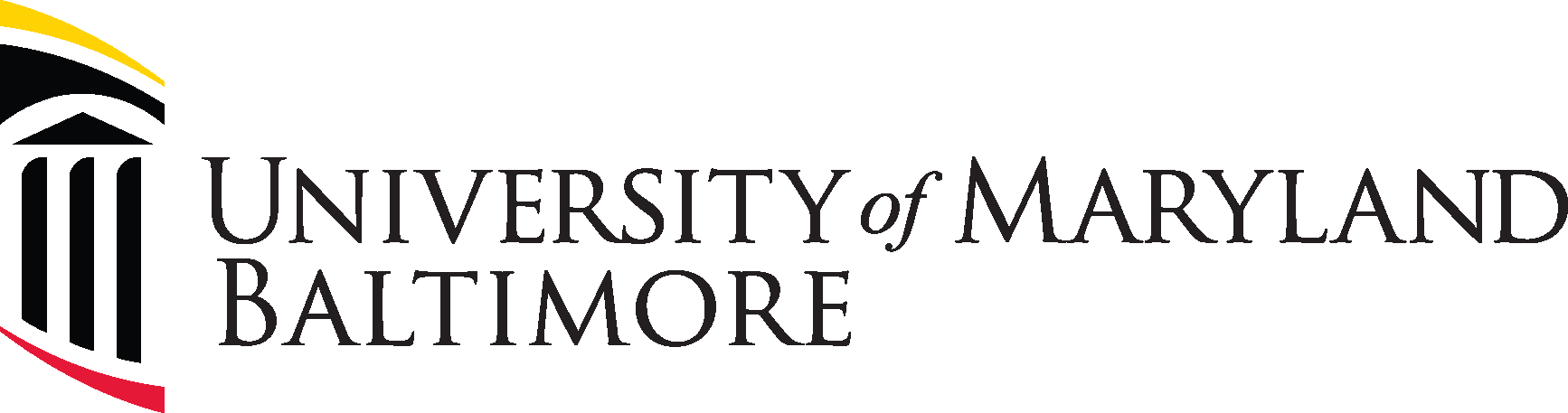 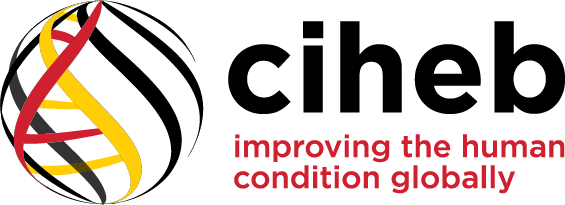